Flood Barriers
Flooding (Inundación)
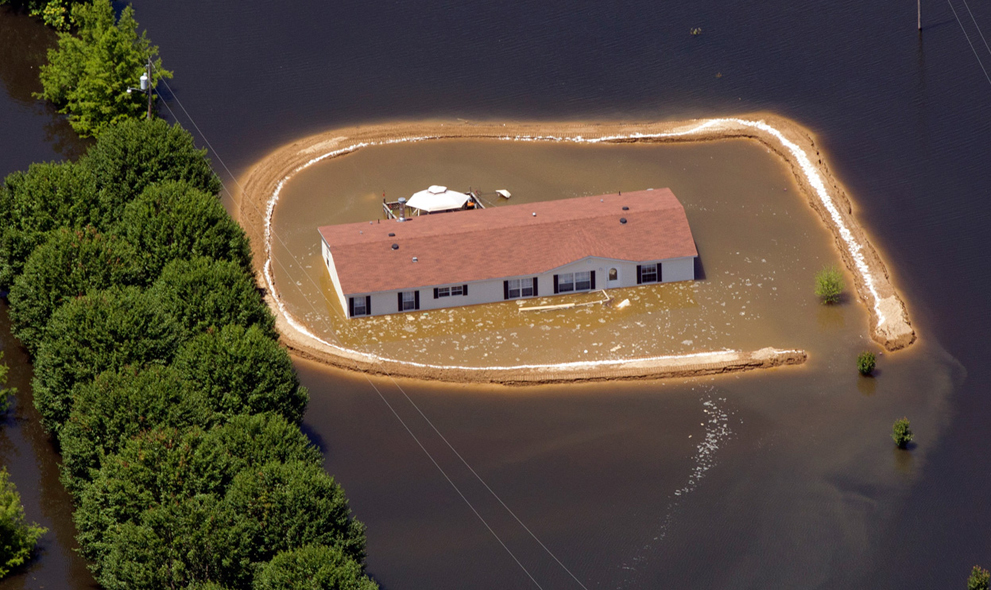 What is a flood? (¿Qué es una inundación?)

What is happening in the picture? (¿Lo que está sucediendo en la imagen?)

How did this home try to deal with flooding? (¿Cómo trató esta casa de lidiar con las inundaciones?)

What went wrong? (¿Qué salió mal?)
This Photo by Unknown Author is licensed under CC BY-NC-ND
Flooding (Inundación)
AR Sandbox Demonstration
(Demostración de AR Sandbox)
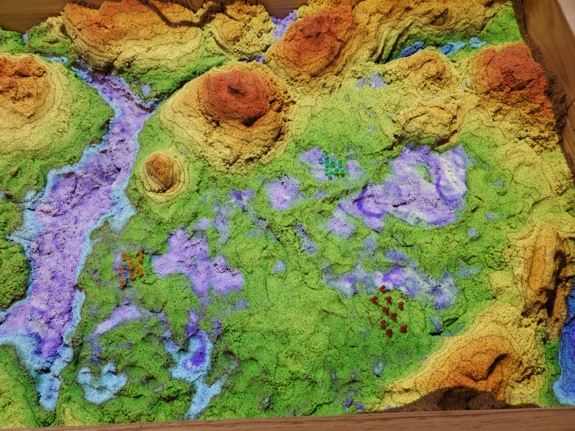 Engineering Design (Diseño de Ingeniería)
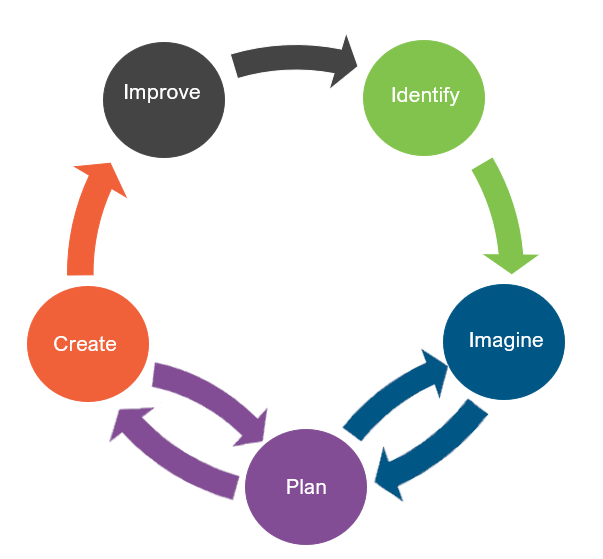 What is engineering?
(¿Qué es la ingeniería?)
Engineering Design (Diseño de Ingeniería)
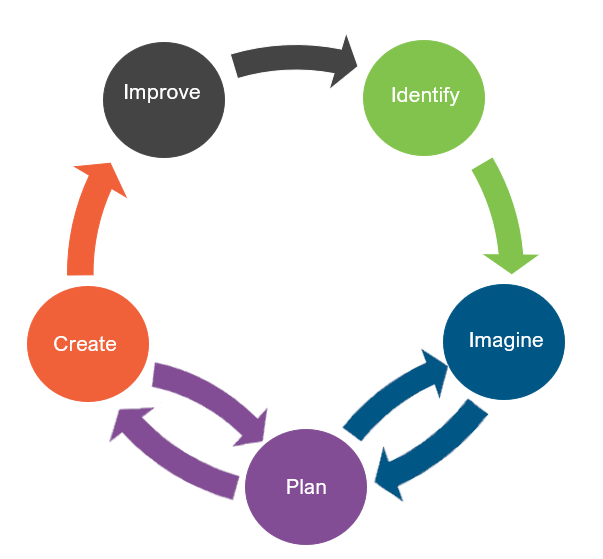 What is engineering?
(¿Qué es la ingeniería?)

What are engineering jobs?
(¿Qué son los trabajos de ingeniería?)
Engineering Jobs (Trabajos de Ingeniería)
This Photo by Unknown Author is licensed under CC BY-SA
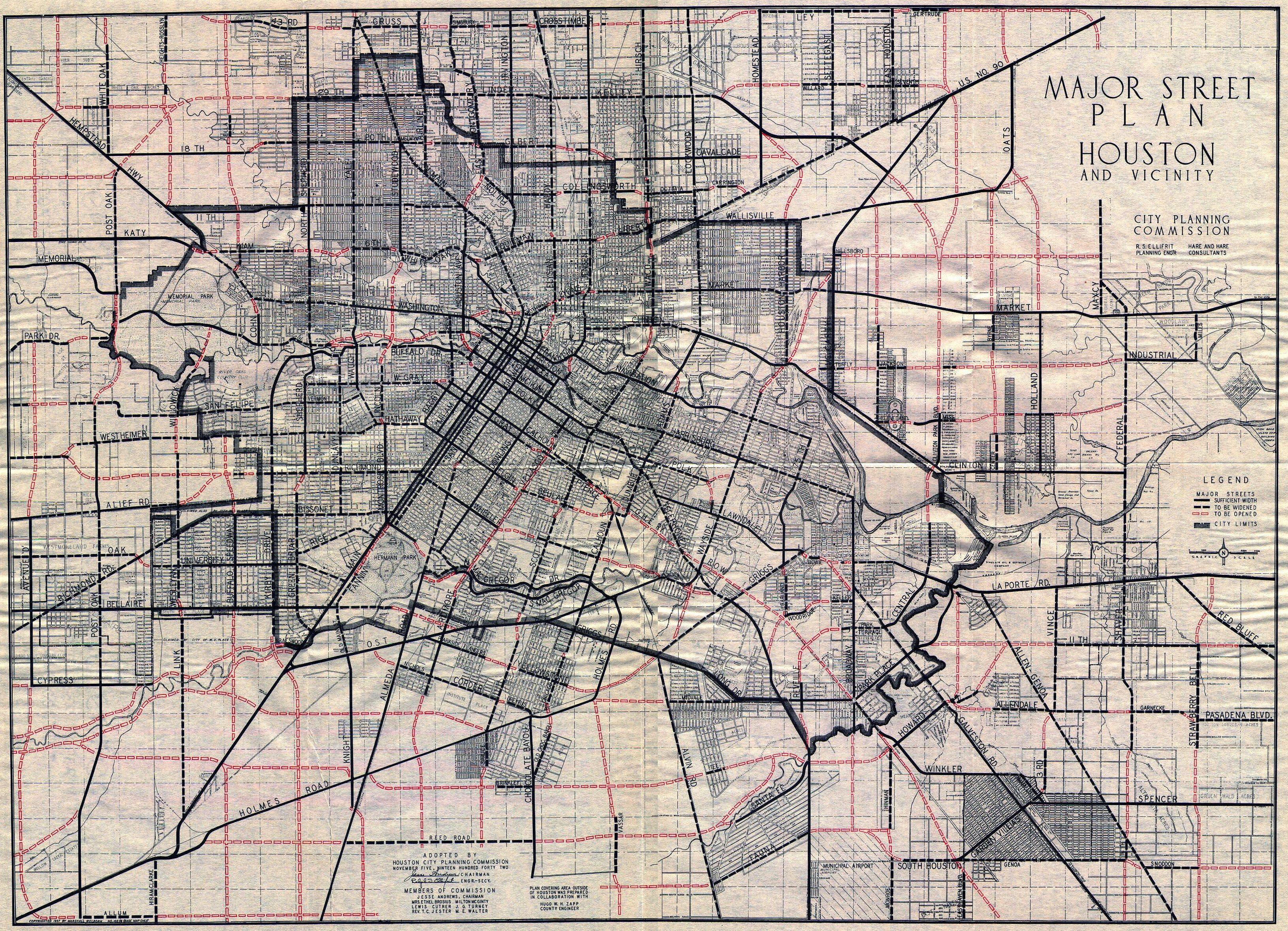 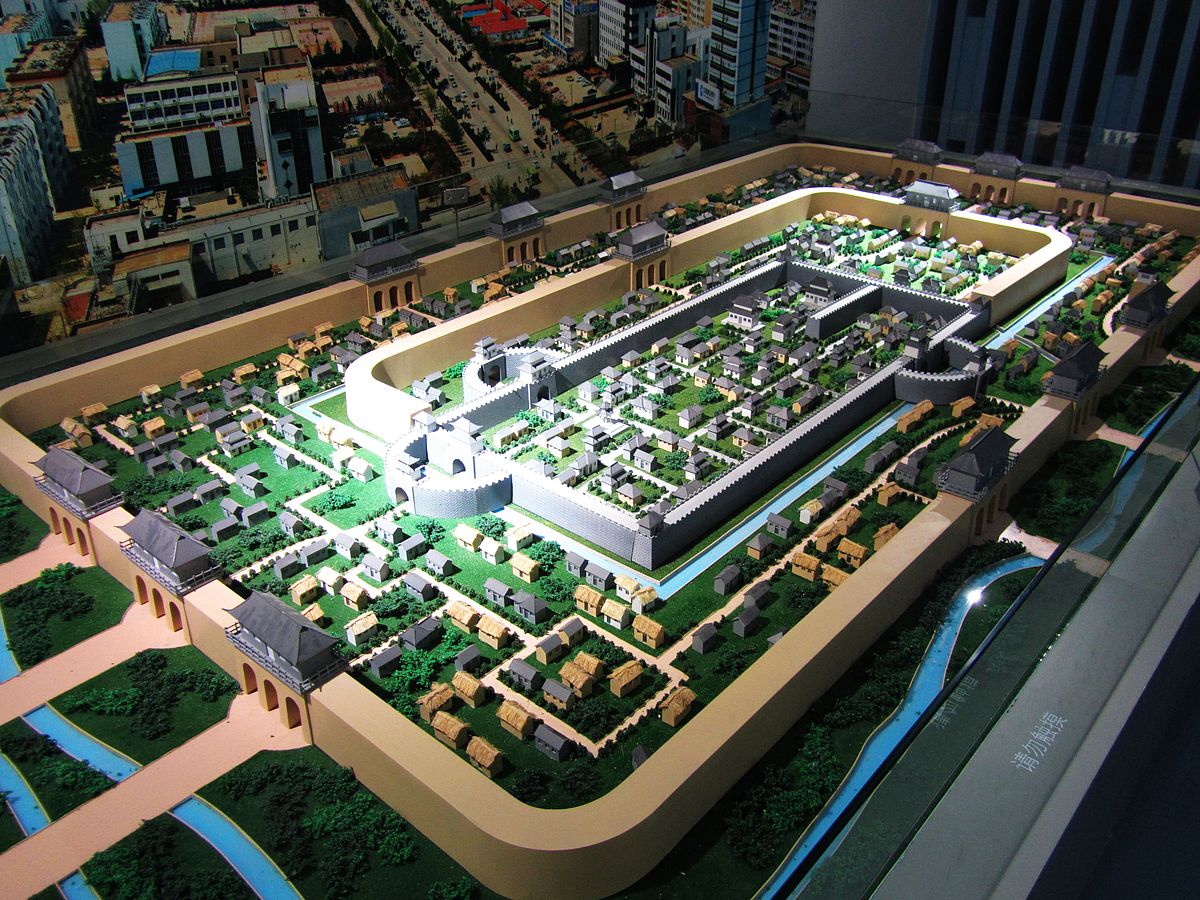 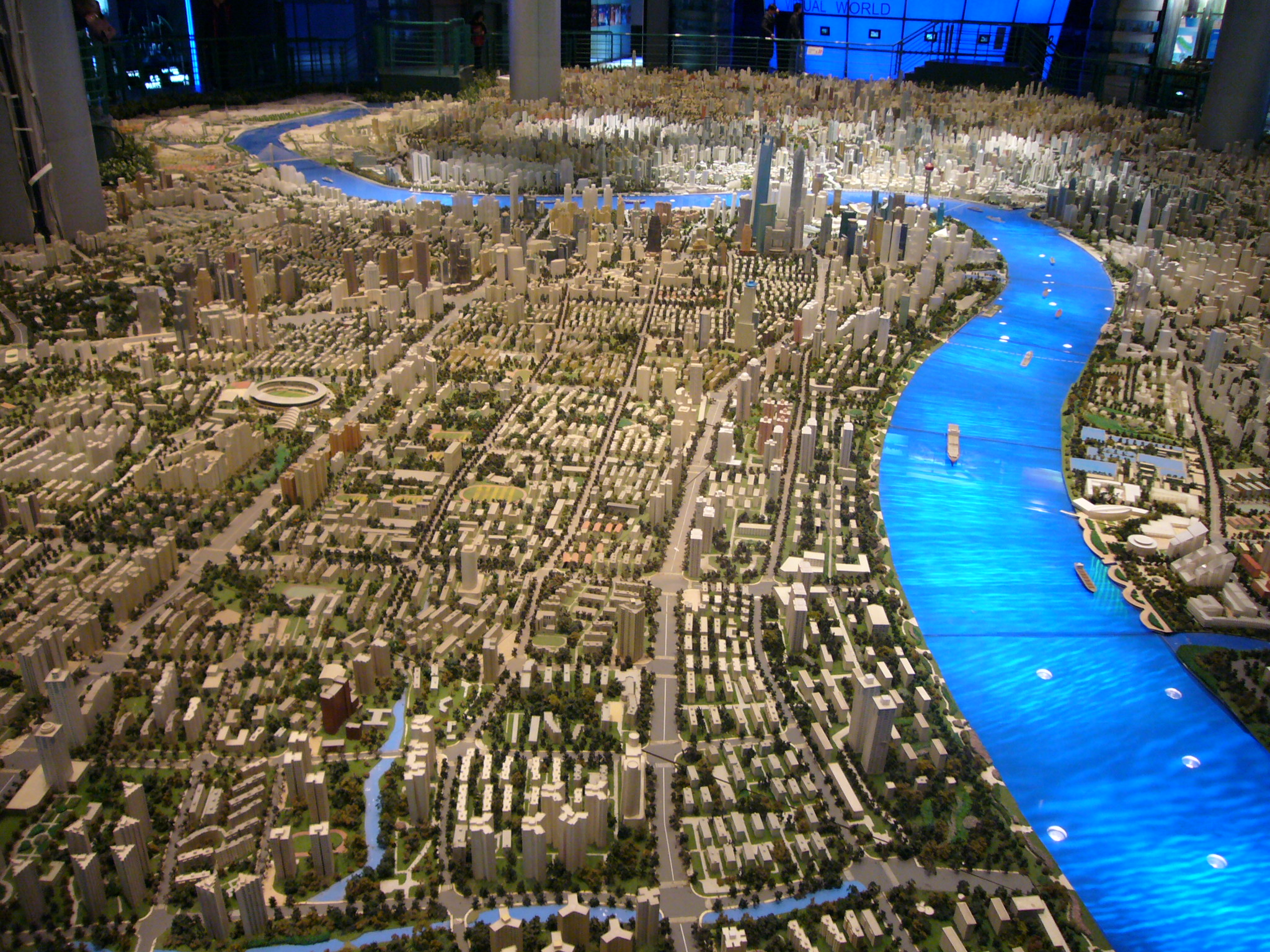 This Photo by Unknown Author is licensed under CC BY-SA
This Photo by Unknown Author is licensed under CC BY-SA
Engineering Jobs (Trabajos de Ingeniería)
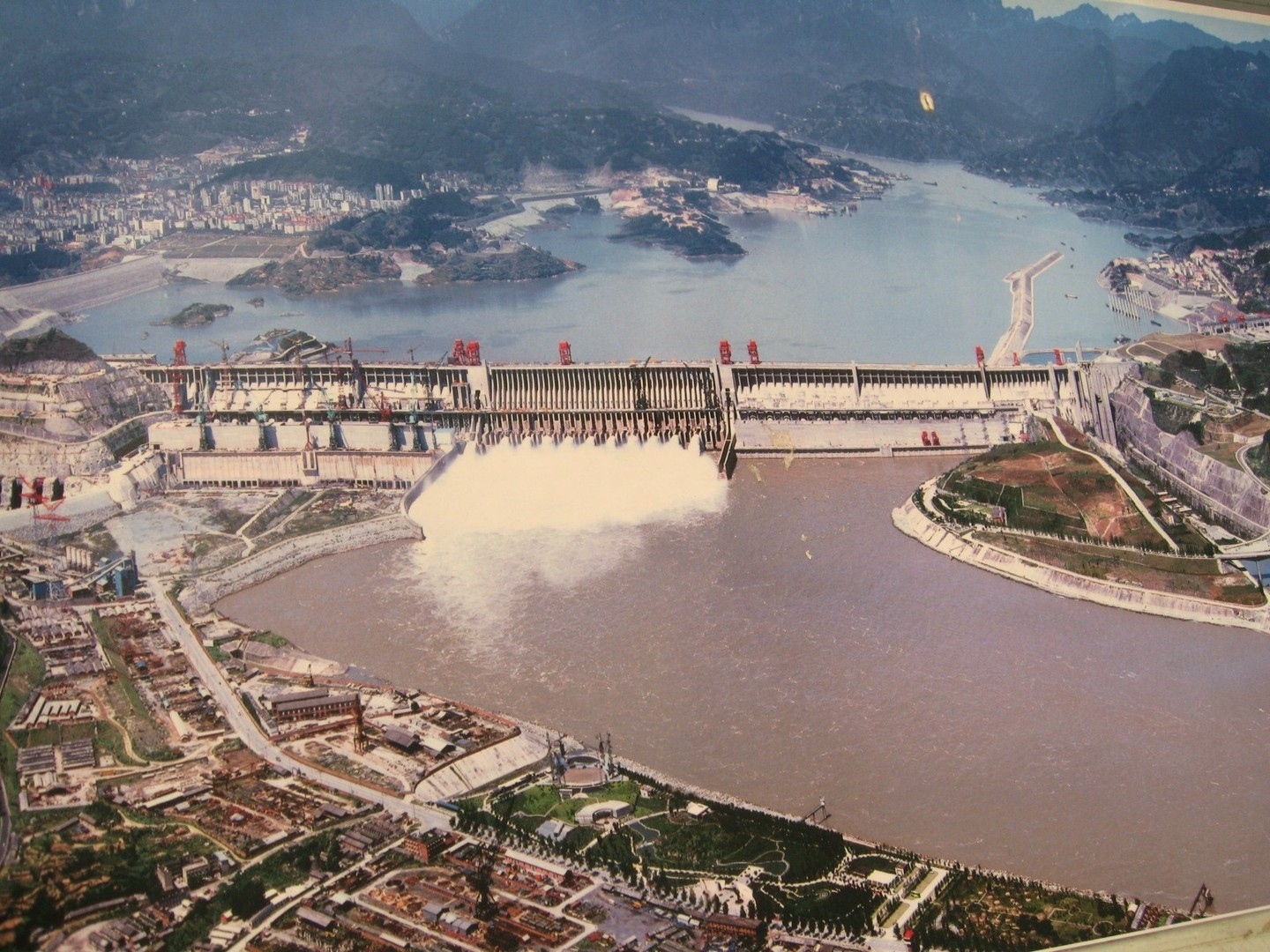 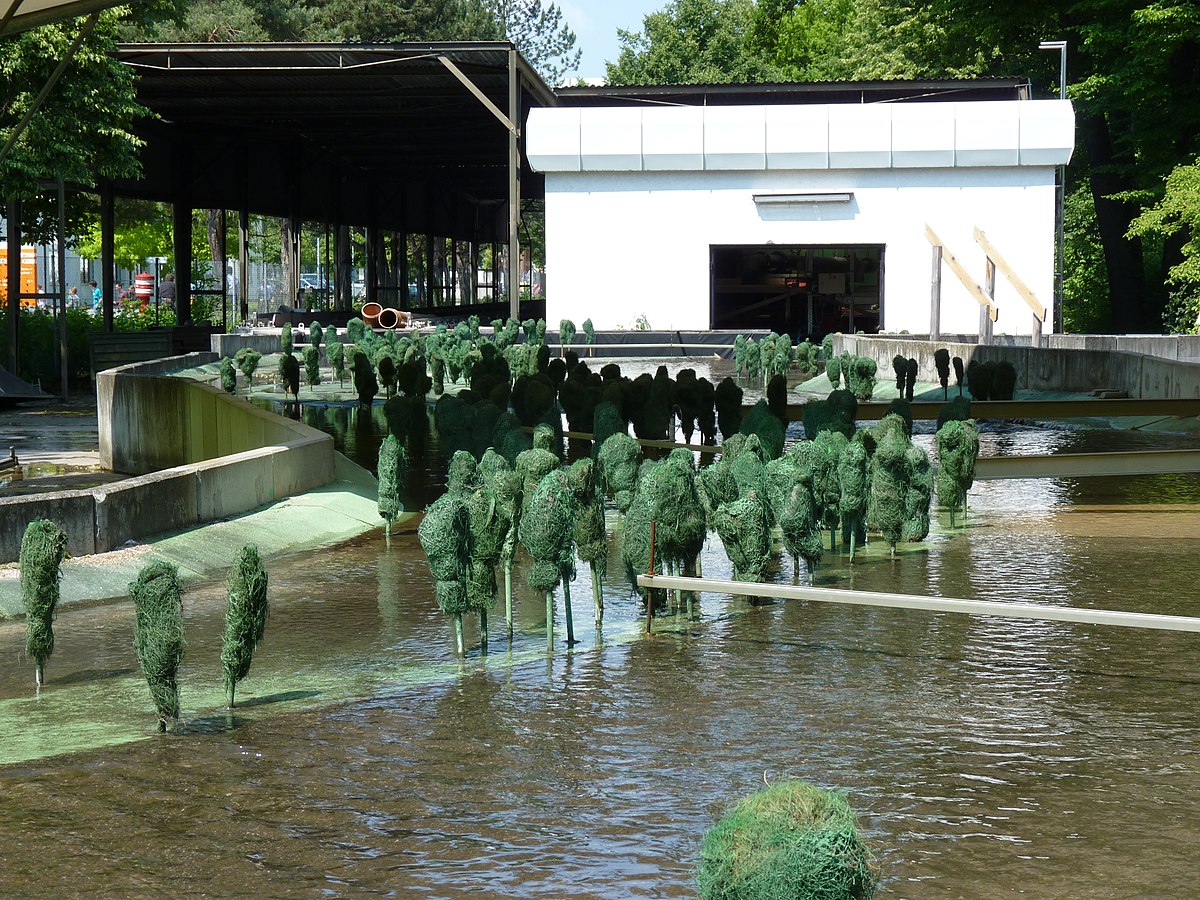 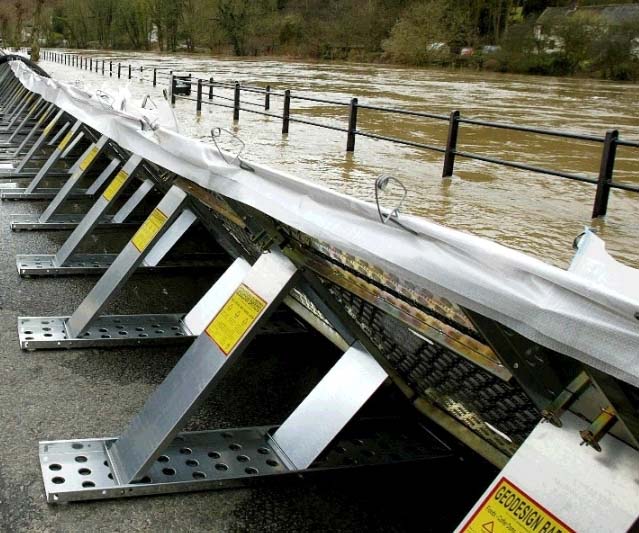 (Top) This Photo by Unknown Author is licensed under CC BY-SA
(Bottom) This Photo by Unknown Author is licensed under CC BY-SA
This Photo by Unknown Author is licensed under CC BY-SA-NC
Engineering Jobs (Trabajos de Ingeniería)
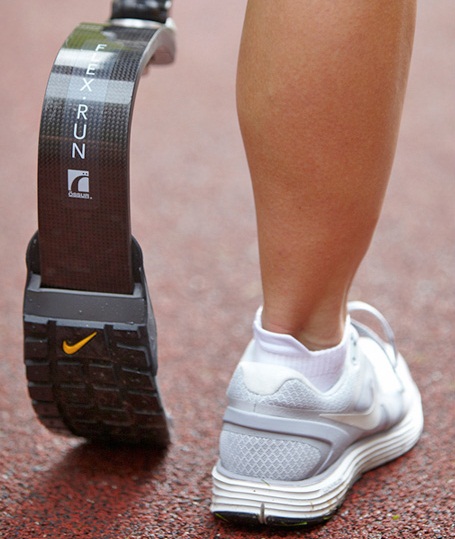 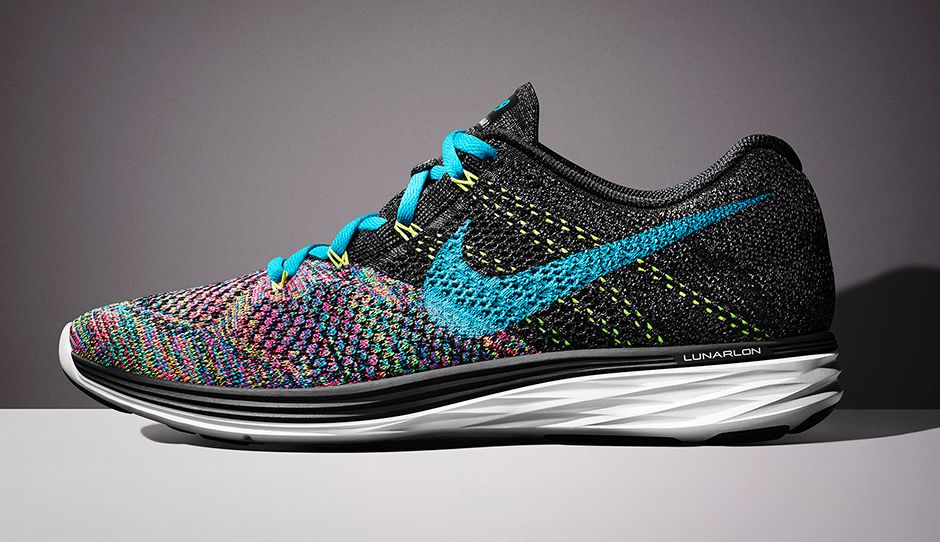 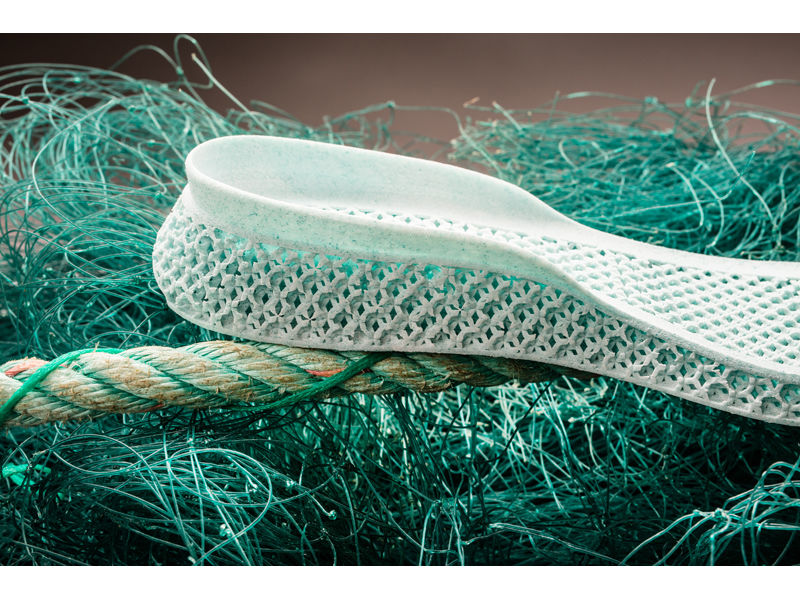 This Photo by Unknown Author is licensed under CC BY-SA
This Photo by Unknown Author is licensed under CC BY
This Photo by Unknown Author is licensed under CC BY
Engineering Design (Diseño de Ingeniería)
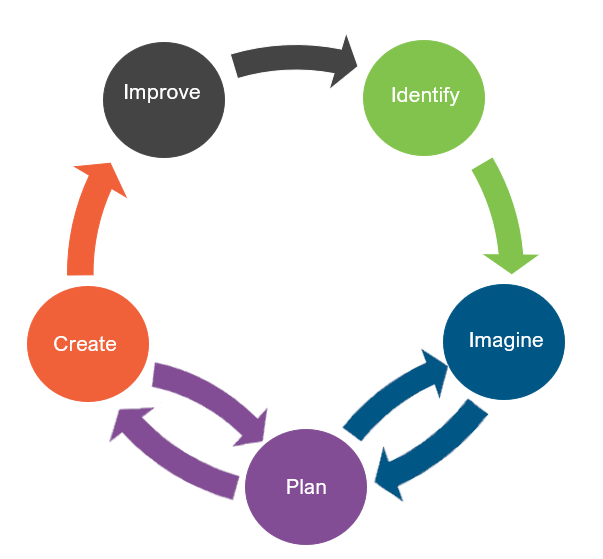 What is engineering?
(¿Qué es la ingeniería?)

What are engineering jobs?
(¿Qué son los trabajos de ingeniería?)

Who can be an engineer?
(¿Quién puede ser ingeniero?)
Engineering Design Process (Proceso de Diseño de Ingeniería)
Problem
Your home has been flooding. The city is unable to provide direct assistance, so you must design a solution to deal with this incoming water.  

Today, you will put on your engineering hat to design flood barriers made from different earth materials to determine what works best in diverting water away from your home
Problema
Su casa se ha estado inundando. La ciudad no puede brindar asistencia directa, por lo que debe diseñar una solución para lidiar con esta entrada de agua.

Hoy, te pondrás tu sombrero de ingeniero para diseñar barreras contra inundaciones hechas de diferentes materiales de la tierra para determinar qué funciona mejor para desviar el agua de tu hogar.
Criteria (Desired Outcomes) (Grades 3-4)(Criterios (Resultados Deseados))
A successful flood barrier should include the following:
Protect the property (13cm x 13cm) from flooding
May use the back of the container as a wall
Be at least 2.5cm high
Maintain structural integrity
Bonus Points: All four sides of the property are protected by flood barriers.




Un diseño exitoso de barrera contra inundaciones debe incluir lo siguiente:
Proteger la propiedad (13cm x 13cm) de inundaciones
Puede usar la parte posterior del contenedor como pared
Tener al menos 2.5cm de alto
Mantener su integridad estructural
Puntos de Bonificación : Los cuatro lados de la propiedad están protegidos por barreras contra inundaciones.
Criteria (Desired Outcomes) (Grade 7)(Criterios (Resultados Deseados))
A successful flood barrier should include the following:
Protect the property (13cm x 13cm) from flooding
May use the back of the container as a wall
Be at least 2.5cm high
Maintain structural integrity
Prevent pollutants from entering the container
Bonus Points: All four sides of the property are protected by flood barriers.



Un diseño exitoso de barrera contra inundaciones debe incluir lo siguiente:
Proteger la propiedad (13cm x 13cm) de inundaciones
Puede usar la parte posterior del contenedor como pared
Tener al menos 2.5cm de alto
Mantener su integridad estructural
Evitar contiaminantes que entren al contenedor
Puntos de Bonificación : Los cuatro lados de la propiedad están protegidos por barreras contra inundaciones.
Constraints (Limitations) (Grades 3-4)
Time Limit: You will have 25 minutes to design your flood barrier.
Materials: You can only use the available materials.
Budget: You will have $100 to complete this challenge.
Collaboration: One design element from each team member must be used in the final design.
Redesign: Each team can test their prototype as many times as needed during the 25-minute design phase.
Restricciones (Limitaciones) (Grades 3-4)
Límite de Tiempo: Tendrás 25 minutos para diseñar su barrera contra inundaciones.
Materiales: Solo puedes usar los materiales disponibles.
Contadores: Tendrás $100 para completar este desafío.
Colaboración: El diseño final debe de incluir un elemento diseñado por cada miembro del equipo.
Rediseño: Cada equipo puede probar tu prototipo tantas veces como sea necesario durante la fase de diseño de 25 minutos.
Constraints (Limitations) (Grade 7)
Time Limit: You will have 25 minutes to design your flood barrier.
Materials: You can only use the available materials.
Budget: You will have $100,000 to complete this challenge.
Collaboration: One design element from each team member must be used in the final design.
Redesign: Each team can test their prototype as many times as needed during the 25-minute design phase.
Restricciones (Limitaciones) (Grade 7)
Límite de Tiempo: Tendrás 25 minutos para diseñar su barrera contra inundaciones.
Materiales: Solo puedes usar los materiales disponibles.
Contadores: Tendrás $100,000 para completar este desafío.
Colaboración: El diseño final debe de incluir un elemento diseñado por cada miembro del equipo.
Rediseño: Cada equipo puede probar tu prototipo tantas veces como sea necesario durante la fase de diseño de 25 minutos.
Explore Materials (Grades 3-4)(Explorar Materiales)
Explore Materials (Grade 7)(Explorar Materiales)
Brainstorm (Idea Genial)
1 minute: Individual Design
Draw a plan of how you think your flood barrier will look.
5 minutes: Each member presents their ideas to the group.
Share your ideas and focus on things you like the most about your idea that you would like to see be used as a design element for the final design.




1 minuto: Diseño Individual
Dibuja un plano de cómo cree que se verá su barrera contra inundaciones.
5 minutos: Cada miembro presenta sus ideas al grupo.
Comparte tus ideas y señala las cosas que más te gustan de tu idea que te gustaría que se use como un elemento para el diseño final.
Gather Materials (Grades 3-4)(Reunir Materiales)
A successful flood barrier should include the following:
Protect the property (13cm x 13cm) from flooding
May use the back of the container as a wall
Be at least 2.5cm high
Maintain structural integrity
Bonus Points: All four sides of the property are protected by flood barriers.




Un diseño exitoso de barrera contra inundaciones debe incluir lo siguiente:
Proteger la propiedad (13cm x 13cm) de inundaciones
Puede usar la parte posterior del contenedor como pared
Tener al menos 2.5cm de alto
Mantener su integridad estructural
Puntos de Bonificación : Los cuatro lados de la propiedad están protegidos por barreras contra inundaciones.
Gather Materials (Grade 7)(Reunir Materiales)
A successful flood barrier should include the following:
Protect the property (13cm x 13cm) from flooding
May use the back of the container as a wall
Be at least 2.5cm high
Maintain structural integrity
Prevent pollutants from entering the container
Bonus Points: All four sides of the property are protected by flood barriers.



Un diseño exitoso de barrera contra inundaciones debe incluir lo siguiente:
Proteger la propiedad (13cm x 13cm) de inundaciones
Puede usar la parte posterior del contenedor como pared
Tener al menos 2.5cm de alto
Mantener su integridad estructural
Evitar contiaminantes que entren al contenedor
Puntos de Bonificación : Los cuatro lados de la propiedad están protegidos por barreras contra inundaciones.
Team Member Responsibilities(Responsabilidades de los Miembros del Equipo)
Assign responsibilities of each team member during the process
Material Manager: collects materials
Banker: manages the budget
Head Engineer: measures the height of the barriers
Quality Control Manager: matches the design to the prototype





Asignar responsabilidades a cada miembro del equipo durante el proceso.
Administrador de Materiales: recopila materiales
Banquero: maneja presupuesto
Jefe de Ingenieros: medir la altura de las barreras
Gerente de Control de Calidad: haga coincidir el diseño con el prototipo
Design Your Flood Barrier! (¡Diseñe Su Barrera Contra Inundaciones!)
Criteria (Desired Outcomes) (Grades 3-4)(Criterios (Resultados Deseados))
A successful flood barrier should include the following:
Protect the property (13cm x 13cm) from flooding
May use the back of the container as a wall
Be at least 2.5cm high
Maintain structural integrity
Bonus Points: All four sides of the property are protected by flood barriers.




Un diseño exitoso de barrera contra inundaciones debe incluir lo siguiente:
Proteger la propiedad (13cm x 13cm) de inundaciones
Puede usar la parte posterior del contenedor como pared
Tener al menos 2.5cm de alto
Mantener su integridad estructural
Puntos de Bonificación : Los cuatro lados de la propiedad están protegidos por barreras contra inundaciones.
Criteria (Desired Outcomes) (Grade 7)(Criterios (Resultados Deseados))
A successful flood barrier should include the following:
Protect the property (13cm x 13cm) from flooding
May use the back of the container as a wall
Be at least 2.5cm high
Maintain structural integrity
Prevent pollutants from entering the container
Bonus Points: All four sides of the property are protected by flood barriers.



Un diseño exitoso de barrera contra inundaciones debe incluir lo siguiente:
Proteger la propiedad (13cm x 13cm) de inundaciones
Puede usar la parte posterior del contenedor como pared
Tener al menos 2.5cm de alto
Mantener su integridad estructural
Evitar contiaminantes que entren al contenedor
Puntos de Bonificación : Los cuatro lados de la propiedad están protegidos por barreras contra inundaciones.
Scorecard (Grades 3-4)
Tanteador (Grades 3-4)
Scorecard (Grade 7)
Tanteador (Grade 7)
Redesign: Discussion (Rediseño: Discusión)
What worked?
What did not work?
What do you want to improve?





¿Qué funcionó?
¿Qué fue lo que no funcionó
¿Qué quieres mejorar?